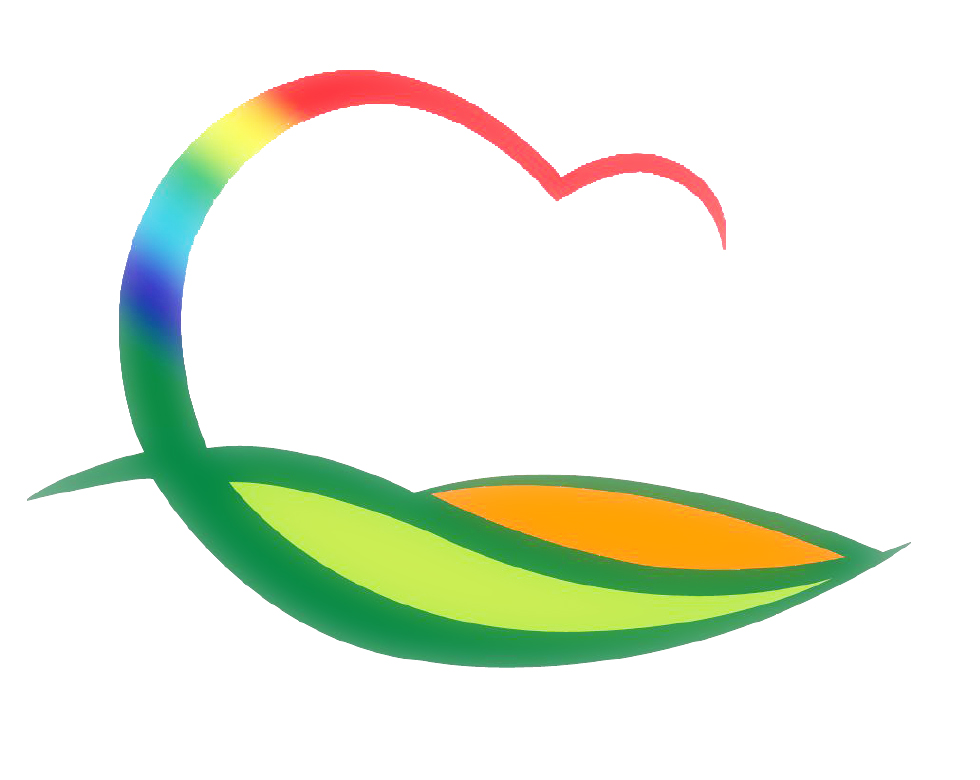 도 시 건 축 과
[Speaker Notes: 먼저, 지금의 옥천입니다.]
8-1. 영동군계획위원회 
 일     시 : 2014. 12. 26.(금)
 장      소 : 상황실
 내      용 : 군관리계획(학교, 도로) 결정(변경) 심의
8-2. 산지,농지,개인하수처리시설 인,허가업무 추진
 기       간 : 2014. 12. 1.~ 2014. 12.31
 대    상:105건(산지전용 및 벌채:40건, 농지
            전용:30건, 개인하수처리시설:35건)
 내      용 : 인,  허가에 따른 부서협의  및  현지확인
8-3. 동정리~영동역간 지하차도개설공사
위      치 : 영동군 영동읍 동정리~계산리(영동역)
사 업  량 : L=165m (통로박스 L=84m,  U-TYPE  L=81m)
사 업  비 : 15,700백만원
시 공 사 
     - ㈜ 호반건설 (70%)  : 광주광역시 남구 소재
     - ㈜ 대신건설산업 (30%) : 청주시 상당구 소재
사업기간 : 2013. 8. 5. ~ 2015. 8.4.(현재 공정율 60%)
내      용 : U-TYPE구간 구조물 설치
 공 정 율 : 70%
8-4. 군계획도로  개설사업 추진
                                                                                (단위 : 백만원)
8-5. 읍,면 시설직(토목) 설계합동작업
 예정기간 : 2014.12.22.(월) ~ 2015.2.27(금)
 사업대상 : 영동읍 동정리 마을안길 재포장 외 143건
 예       산 : 5,782백만원
 추진내용 : 측량 및 설계 실시
8-6. 2014년 문화디자인 프로젝트 추진
 사업대상 : 황간역
 사업예산 : 200백만원(국비 100, 군비 100)
 지원내용 : 문화적 공간 조성 및 문화프로그램 운영
 추진내용 : 실시설계 완료,주민설명회 개최, 계약집행의뢰
8-7. 2014년 동절기 대비 건축물 안전점검 실시
 일       시 : 2014.12.1. ~ 12.5.(택 1일)
 점  검  반 : 도 건축문화과 경관팀장 외 2명
 점검 대상 : 연면적 1,000 평방미터 이상 건축물
     -대형 건축 공사장 : 주상복합 외 2개소
     -노후 공동주택 및 다중이용시설 : 유천연립 외 1개소
점검 내용 : 불안전 요인에 대한 사전 안전점검 실시로
                  안전사고 예방
8-8. 농촌고령자 공동시설지원 시범사업 추진
 사업대상 : 용화면 평촌마을
 사업예산: 50백만원(국비 25, 군비25)
 지원내용:고령주민의 삶의질  향상을 위한 
                 공동급식시설 증축
 추진 내용 : 실시설계 완료, 공사집행 의뢰 후 착공